Конкурс интерактивных презентаций 
«Интерактивная мозаика»Pedsovet.su
Грачёва Татьяна ИвановнаМОУ «Русскополянская гимназия №1» 
р .п  Русская Поляна
 учитель начальных классов
«ОРГАНЫ
ДЫХАНИЯ»                        
КРОССВОРД
отлично
в
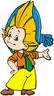 Д
О
Х
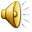 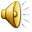 Процесс поступления воздуха в лёгкие
в
спасибо
Д
О
Х
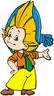 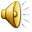 в
ы
д
о
х
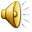 Процесс, обратный вдоху
в
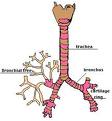 Д
О
Х
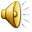 в
ы
д
о
х
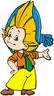 е
т
р
а
х
я
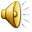 Трубка из плотных хрящевых колец
в
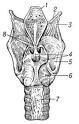 Д
О
Х
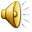 в
ы
д
о
х
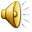 е
т
р
а
х
я
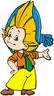 г
н
о
р
т
а
ь
Верхняя часть дыхательного горла
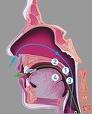 в
Д
О
Х
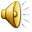 в
ы
д
о
х
е
т
р
а
х
я
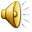 г
н
о
р
т
а
ь
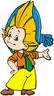 н
о
с
о
г
л
о
т
к
а
Куда попадает воздух, пройдя через нос
в
Д
О
Х
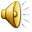 в
ы
д
о
х
е
т
р
а
х
я
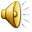 г
н
н
о
и
р
к
т
о
а
т
и
ь
н
н
о
с
о
г
л
о
т
к
а
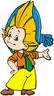 Яд, попадающий в кровь при курении
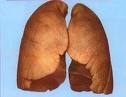 в
Д
О
Х
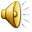 в
ы
д
о
х
е
т
р
а
х
я
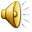 г
н
н
о
и
р
к
т
о
а
т
и
ь
н
н
о
с
о
г
л
о
т
к
а
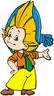 е
л
ё
г
к
и
Главный орган дыхательной системы
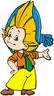 в
Д
О
Х
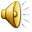 в
ы
д
о
х
е
т
р
а
х
я
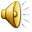 г
н
н
о
и
р
к
т
о
а
т
и
ь
н
н
о
с
о
г
л
о
т
к
а
е
л
ё
г
к
и
Как называется процесс поглощения из воздуха кислорода и выделения углекислого газа?
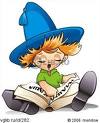 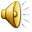 МОЛОДЦЫ
В презентации использованы:
Картинки: http://www.google.ru/search?client=opera&rls=ru&q=%D0%BB%D1%91%D0%B3%D0%BA%D0%B8%D0%B5+%D1%81%D0%B0%D0%BB%D0%B0%D1%82%D1%8B&sourceid=opera&ie=utf-8&oe=utf-8&channel=suggest
Музыка:http://www.notasound.net/b5bce66ecfe6d58dbfab2ac1ee150210/applause2.mp3
Занимательный материал  «Окружающий мир»
3 класс авторы-составители Г.Н. Решетникова, Н.И. Стрельников


Автор: Грачева Татьяна Ивановна , учитель начальных классов
МОУ  «Русскополянская гимназия №1» Омская область, р.п. Русская Поляна